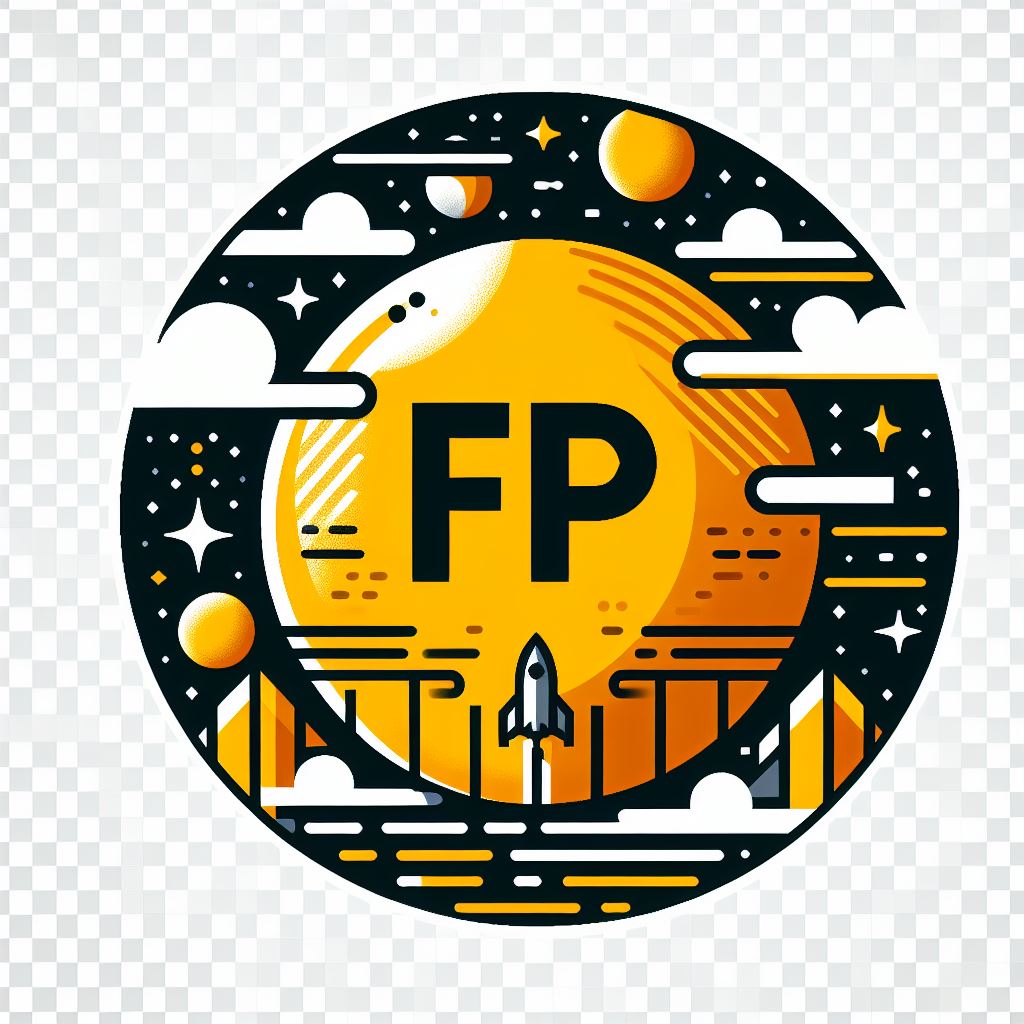 Replanteo de la obra civil en el montaje de subestaciones
Subestaciones eléctricas
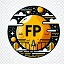 Configuraciones y tipos de obras en subestaciones.
Configuraciones de subestaciones:
Subestación simple: Una sola unidad con elementos principales.
Subestación doble: Dos unidades conectadas por una línea de transmisión.
Subestación en anillo: Tres o más unidades conectadas en forma de anillo.
Subestación en estrella: Un centro principal con unidades radiales conectadas.
Subestación en malla: Unidades interconectadas por múltiples líneas de transmisión.
Tipos de obras en subestaciones:
Obras civiles: Nivelación del terreno, construcción de cimientos, estructuras de soporte y edificios.
Obras eléctricas: Instalación de transformadores, disyuntores, seccionadores, pararrayos y líneas de transmisión.
Obras de control y protección: Instalación de sistemas de control remoto, protección contra fallas y extinción de incendios.
Obras auxiliares: Instalación de sistemas de iluminación, ventilación y suministro de energía de emergencia.
Replanteo de la obra civil en el montaje de subestaciones:
Proceso de marcar en el terreno la ubicación exacta de elementos de la subestación.
Se realiza utilizando instrumentos topográficos.
Es fundamental para asegurar el correcto funcionamiento de la subestación y la seguridad del personal.
www.todofp.pro
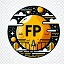 Ubicación de los principales equipos de las subestaciones. Embarrado, autoválvulas, seccionadores, transformadores e interruptores, entre otros.
Ubicación de los principales equipos de las subestaciones:
Embarrado: situado en la parte superior de la subestación, para facilitar el acceso y el mantenimiento.
Autoválvulas: se instalan en las líneas de transmisión, para controlar el voltaje y la potencia.
Seccionadores: se instalan en las líneas de transmisión y en los transformadores.
Transformadores: se instalan en el centro de la subestación.
Interruptores: se instalan en las líneas de transmisión y en los transformadores.
Replanteo de la obra civil en el montaje de subestaciones:
Proceso de marcar en el terreno la ubicación de los diferentes equipos de la subestación.
Realizado utilizando instrumentos topográficos, como niveles, teodolitos y GPS.
Tarea crítica, ya que cualquier error puede provocar problemas en el montaje.
Importante que el replanteo sea realizado por personal cualificado y experimentado.
Montaje de los diferentes equipos de la subestación:
Seguir un plan de montaje cuidadosamente elaborado.
El plan de montaje debe incluir la secuencia de montaje, los métodos de montaje y las herramientas y equipos necesarios.
Tarea compleja y peligrosa, por lo que es importante que el montaje sea realizado por personal cualificado y experimentado.
www.todofp.pro
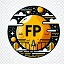 Obra civil. Replanteo, movimientos de tierra y cimentaciones, entre otros.
El replanto de la obra civil es un procedimiento que se utiliza para marcar en el terreno la ubicación exacta de los equipos y estructuras que se van a montar en la subestación.
Los movimientos de tierra son aquellos que se realizan para preparar el terreno donde se va a montar la subestación.
La cimentación es la parte de la obra civil que se encarga de soportar las cargas de los equipos y estructuras de la subestación.
Las cimentaciones se pueden clasificar en dos grupos: cimentaciones superficiales y cimentaciones profundas.
La construcción de las cimentaciones se realiza en varias fases: excavación, colocación de encofrado, armada con hierro, vaciado de hormigón y desencofrado.
Después de construir las cimentaciones, se realizan las siguientes comprobaciones: comprobar que las cimentaciones se han construido a la profundidad proyectuada, comprobar que las cimentaciones se han construido con los materiales especificados y comprobar que las cimentaciones se han construido de acuerdo con los planos de la subestación.
El control de la calidad de las obras civiles se realiza en todas las fases del montaje de la subestación.
www.todofp.pro
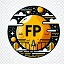 Situación y funciones específicas de los componentes básicos de una subestación eléctrica. Líneas de entrada y salida, celdas, módulos híbridos, transformadores, embarrados, red de tierras y baterías, entre otros.
Líneas de entrada y salida: son las líneas eléctricas que conectan la subestación con otras subestaciones, centrales eléctricas o redes de distribución.
Celdas: contienen los equipos necesarios para controlar y proteger los circuitos eléctricos.
Módulos híbridos: combinan las funciones de una celda y un transformador.
Transformadores: cambian el voltaje de la energía eléctrica.
Embarrados: son conductores eléctricos que conectan los diferentes componentes de una subestación.
Red de tierras: es un sistema de conductores eléctricos que conecta todos los componentes de una subestación a tierra.
Baterías: almacenan energía eléctrica para proporcionar energía de respaldo a los equipos críticos de la subestación en caso de un fallo de alimentación.
El replanteo de la obra civil en el montaje de subestaciones es un proceso crítico para que todos los componentes se instalen en su lugar correcto.
www.todofp.pro
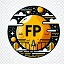 Tecnología GIS (Sistemas de Información Geográfica). Fundamentos y aplicaciones. Estudio del SF6 como aislante eléctrico. Componentes principales.
Los GIS (Sistemas de Información Geográfica) son una herramienta para gestionar información espacial.
Los fundamentos de los GIS son las georeferencias, los datos espacialmente referidos y la representación gráfica.
Las aplicaciones de los GIS incluyen la gestión de infraestructuras, del territorio, de emergencias y del medioambiente.
El Hexafloruro de azufre (SF6) es un gas aislante usado en subestaciones eléctricas, con propiedades como elevada capacidad de aislamiento, estabilidad térmica, baja conductividad térmica y bajo GSI.
Los componentes de una subestación eléctrica con tecnología GIS incluyen interruptores automáticos, seccionadores, transformadores de tensión y corriente, conmutadores, barrajes y aparamenta.
El replanto de la infraestructura civil en el montaje de subestaciones se utiliza para comprobar si se ha construido correctamente, y existen métodos directos e indirectos para llevarlo a cabo.
Los GIS son una herramienta potente para la gestión de información espacial y el Hexafloruro de azufre (SF6) es un gas de aislamiento ampliamente utilizado en las subestaciones eléctrica.
www.todofp.pro
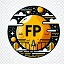 Esquemas de subestaciones eléctricas. Identificación de bloques principales. Entrada, salida, barras, transformador, protecciones y medida, entre otros.
Título: Esquemas de subestaciones eléctricas. Identificación de bloques. Entrada, barras, transformador, protección y entre otros.
Objetivo: Conocer los esquemas de subestaciones eléctricas y sus componentes, e identificar los bloques que componen una subestación eléctrica y su función.
Contenidos:
Conceptos básicos sobre subestaciones eléctricas.
Esquemas de subestaciones eléctricas.
Componentes de una subestación eléctrica.
Identificación de bloques en una subestación eléctrica.
Actividades:
Introducción al concepto de subestaciones eléctricas.
Replanteamientos de la ingeniería civil para el montaje de subestaciones.
Esquemas de subestaciones eléctricas.
Componentes de una subestación eléctrica.
Identificación de bloques en una subestación eléctrica.
Ejercicios y prácticas.
Evaluación:
Se evaluará la comprensión de los conceptos básicos sobre subestaciones eléctricas.
Se evaluará la capacidad de identificar los bloques que componen una subestación eléctrica y su función.
Se evaluará la capacidad de interpretar los esquemas de subestaciones eléctricas.
Recursos:
Libros de consulta.
Artículos técnicos.
Sitios web.
Software.
Bibliografía:
[1] "Subestaciones eléctricas", por J.L. Moreno, Editorial Marcombo, 2003.
[2] "Esquemas de subestaciones eléctricas", por R.L. Smith, Editorial McGraw-Hill, 2004.
[3] "Componentes de una subestación eléctrica", por D.L. Jones, Editorial Wiley, 2005.
Sitios web:
[1] https://www.ieee.org/
[2] https://www.eia.gov/
[3] https://www.nerc.com/
www.todofp.pro